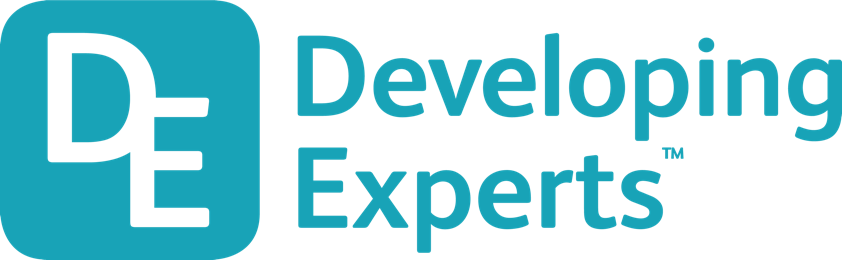 0001.01
Mission Assignment
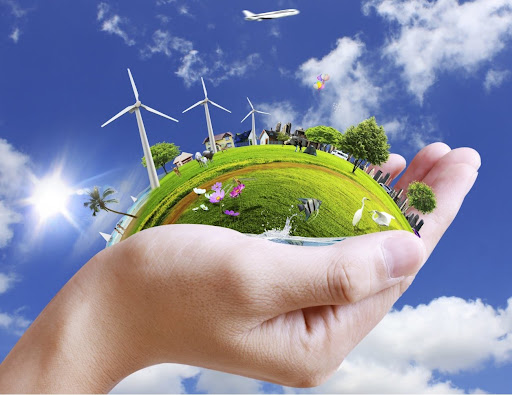 KS4-07-16: 
Ecology – Explore waste management